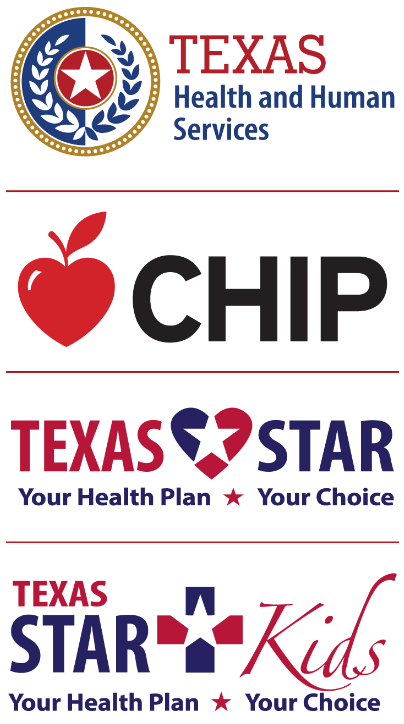 Electronic Visits Verification                         (EVV) 101 for Financial Management Services Agencies (FMSAs)
SKSCP-9031-0522
Training Instructions
This is a biannually 30-minute training sessions
Our training is Instructor – led
Training is for Texas Medicaid Providers, FMSAs, and CDS Employers and all have the option to attend. The usage score is a part of their EVV Compliance.
We reference the links to the VMUR forms and where they are located on our website to educate.
Registration is required via Teams Meeting to attend the training and will track training completion for attendees.
Currently no assessment is included in the training.
2
Overview of Training
EVV Basic Program Highlights
EVV Key Terms and Definitions
EVV Federal/State Rules
EVV Policies
EVV Compliance Monitoring
BCBSTX EVV Website and Resources
BCBSTX Contact Information
3
EVV Program Highlights
Electronic Visit Verification (EVV) is a computer-based system that electronically documents and verifies service delivery information, such as date, time, service type and location of certain Medicaid service visits.
Electronic Visit Verification allows for verification of the following critical data elements relating to the delivery of Medicaid services:
The type of service provided
The name of the recipient to whom the service is provided 
The date and times the provider began and ended the service delivery visit 
The location, including the address, at which the service was provided
The name of the individual who provided the service 
Other information the commission determines is necessary to ensure the accurate adjudication of Medicaid claims
4
Key Terms and Definitions
5
Key Terms and Definitions – Cont.
6
EVV Federal/State Rules
Federal 
21st Century Cures Act (Section 12006) 
Two Phases: January 1, 2021, for Medicaid Personal Care Services and January 1, 2023, for Medicaid Home Health Care Services 
States that do not implement EVV will receive reduced federal Medicaid funding
HHS Webpage - 21st Cures Act webpage 

State
Texas Administrative Code, Title 1, Chapter 354, Subchapter O
Rules that implement requirements for the Texas EVV system
Texas Government Code, Section 531.024172
Governmental Rules to implement EVV
Texas Human Resources Code, Section 161.086
	Delivery of services specifications for EVV
7
EVV Policies and Handbook
Electronic Visit Verification Policy Handbook
November 2021, EVV Policies were all combined into the EVV Policy Handbook
EVV Policy Handbook will be updated on a quarterly basis
Instead of having stand alone EVV policies, they are now all located in one area
Policy Guidance and Temporary Policies
HHS will publish guidance and temporary policies as needed 
EVV Handbook Sections to note:
EVV Visit Transaction
EVV Clock In and Clock Out Methods
Visit Maintenance
Reason Code
Usage
EVV Claims
Reports 
Non-EVV Services
Fraud, Waste, and Abuse (FWA)
8
EVV Compliance Monitoring
HHSC is in the process of renaming and updating compliance standards for EVV – EVV Policy Handbook section 10000
MCO’s are required to conduct EVV Compliance reviews to ensure Program Providers, FMSAs, and CDS Employers are in compliance with EVV requirements and policies. This is done during BCBSTX monthly Compliance Workgroup.
EVV Compliance Workgroup Reports Reviewed 
EVV Usage – Ensuring minimum EVV Usage Score is achieved
EVV Landline Phone Verification – Ensuring valid phone type is used
EVV Required Free Text – Ensuring documentation is provided for required free text reason codes
CDS Employers have grace periods for EVV Usage Reviews starting 1/1/2021 and ending 8/31/2022
9
BCBSTX EVV Website
BCBSTX EVV Webpage – 
https://www.bcbstx.com/provider/medicaid/education-and-reference/evv
Four Resource Sections – Policies, Training, Notices, and Archives
EVV Visit Maintenance Unlock Request forms (located on our EVV webpage)
Programs Providers and FMSA
CDS Employers 
Health and Human Services EVV Contact Information
TMHP EVV Contact Information
EVV Vendor Contact Information
EVV Compliance Oversight Reviews
EVV Most Common Reasons for Denial
EVV Most Common Reasons for Recoupment
Span Billing Guidelines
10
BCBSTX EVV Contact Information
BCBSTX_EVV_Questions@bcbstx.com
Provider Customer Service at 1-877-784-6802
For Service Coordination needs, call 1-877-301-4394 (TTY 7-1-1)
Information on how to submit a Complaint or Appeal
Sign Up for GovDelivery – Ensures you will have the most current news and alerts related to EVV
11
Conclusion
Questions?
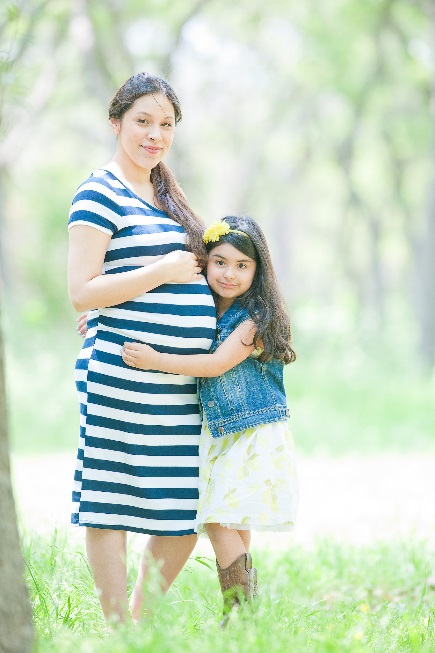 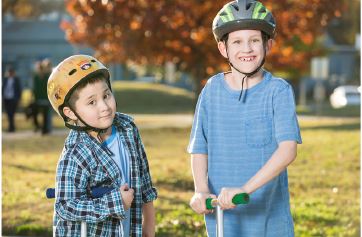 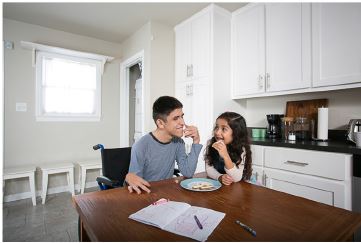 12